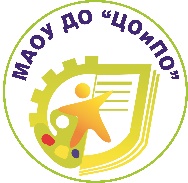 Муниципальное автономное образовательное учреждение дополнительного образования 
«Центр образования и профессиональной ориентации»
Пошаговый алгоритм сдачи работ педагогу с компьютера
для обучающихся и родителей
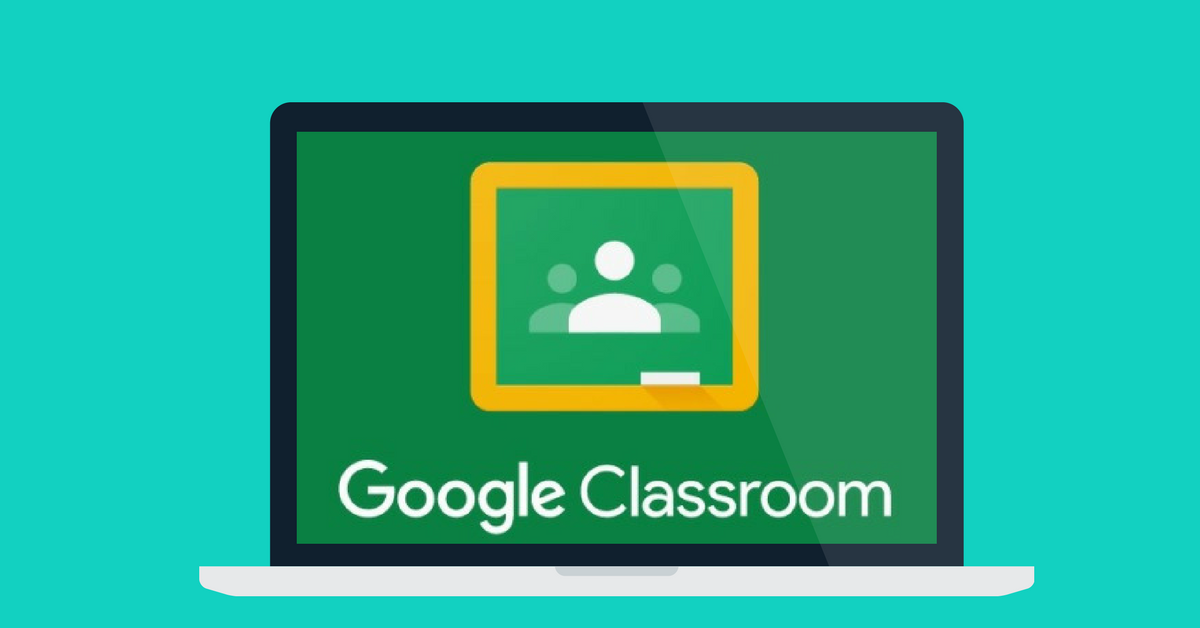 Шаг 1.
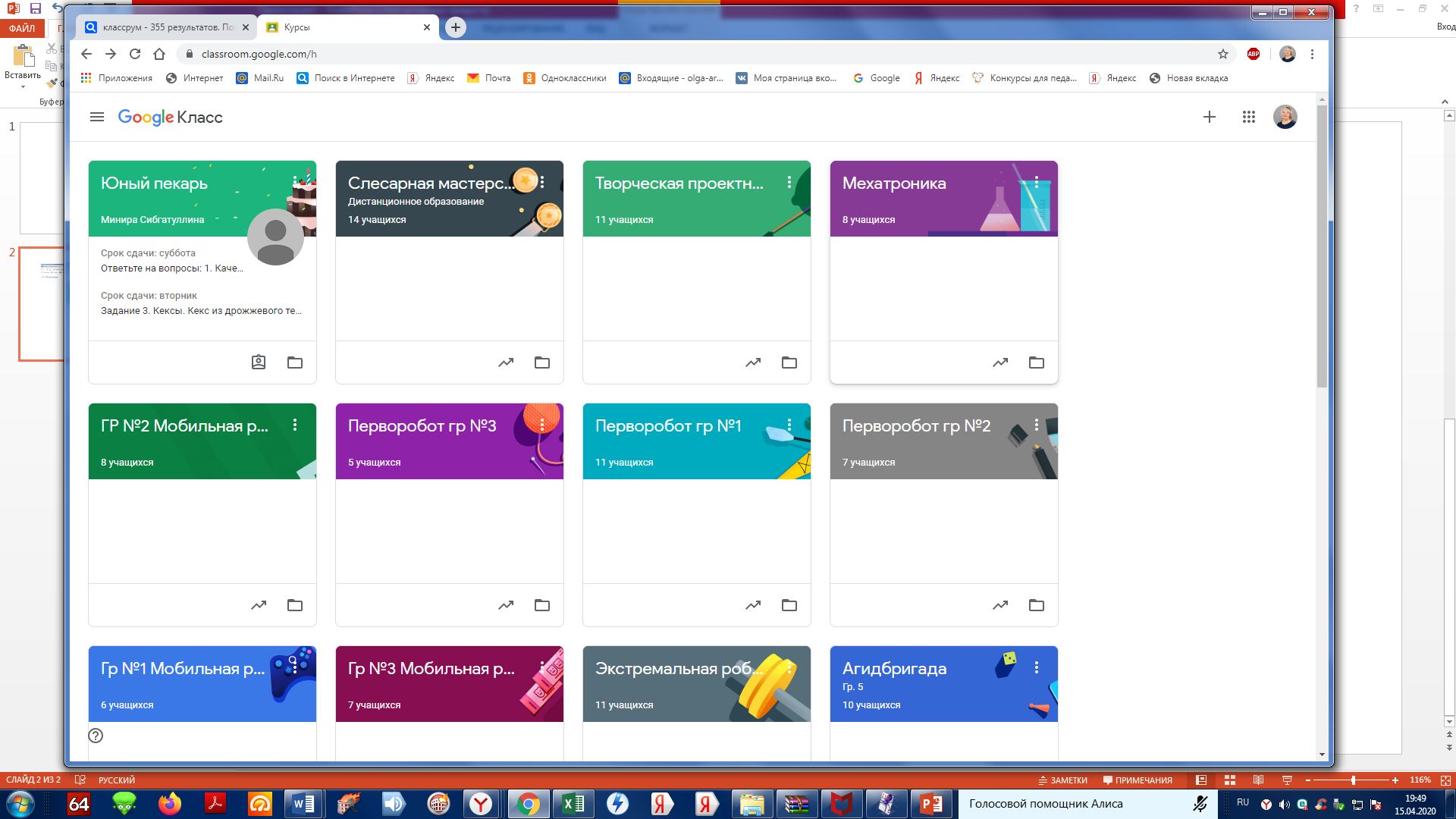 Выбираем студию в которой занимаемся
Шаг 2.
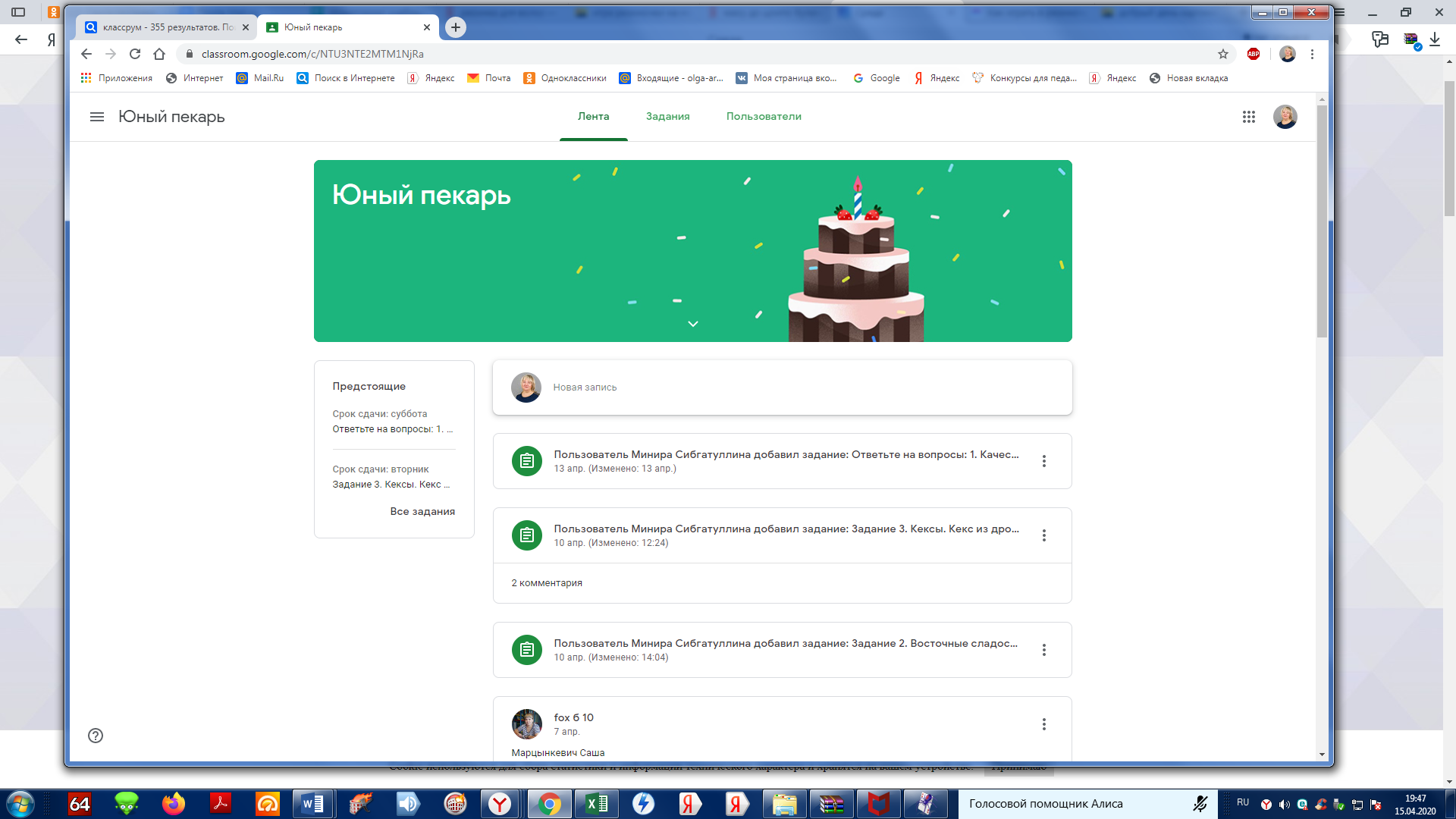 Выбираем «Задание»
Шаг 3.
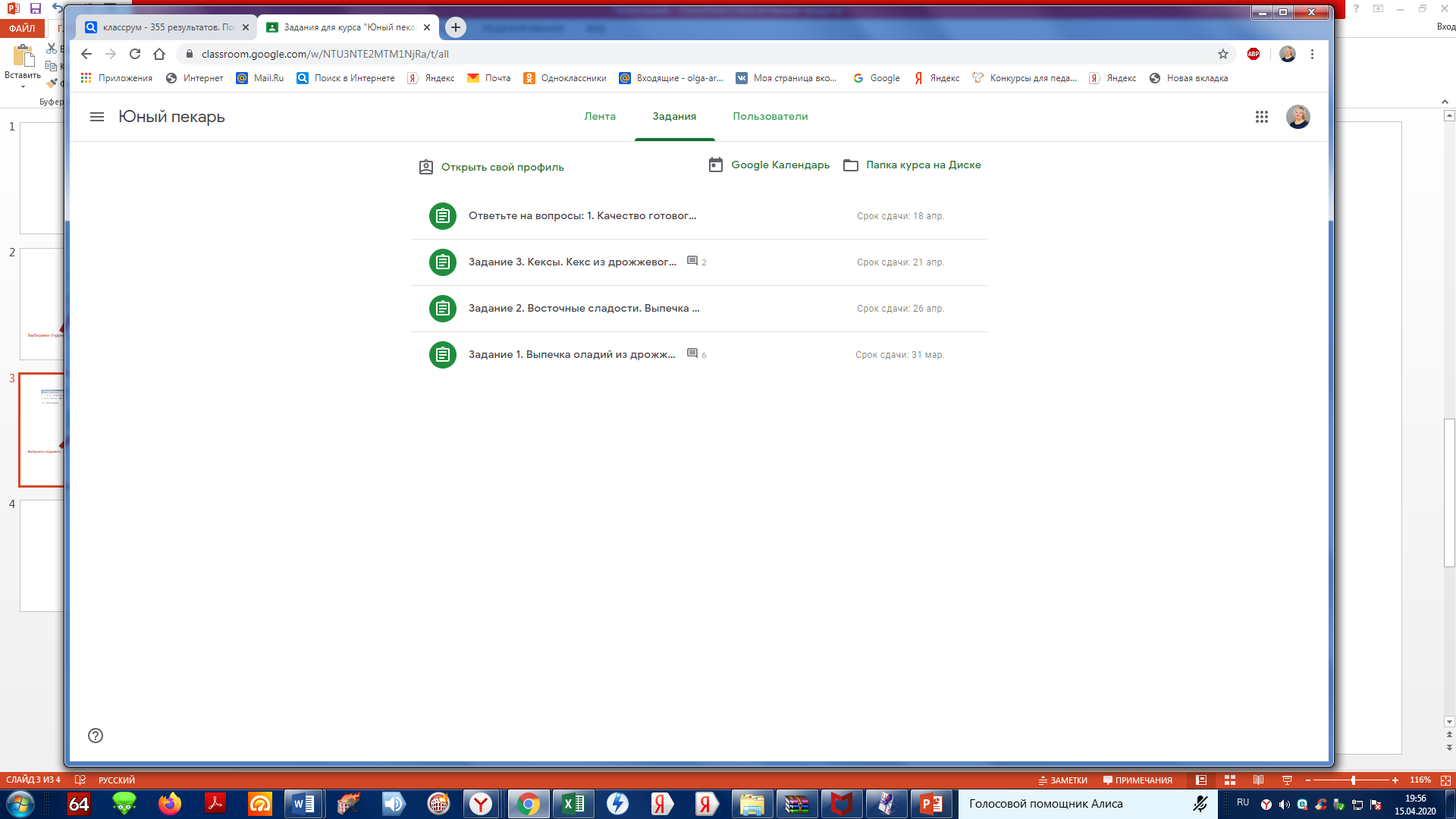 Выбираем задание
Шаг 4.
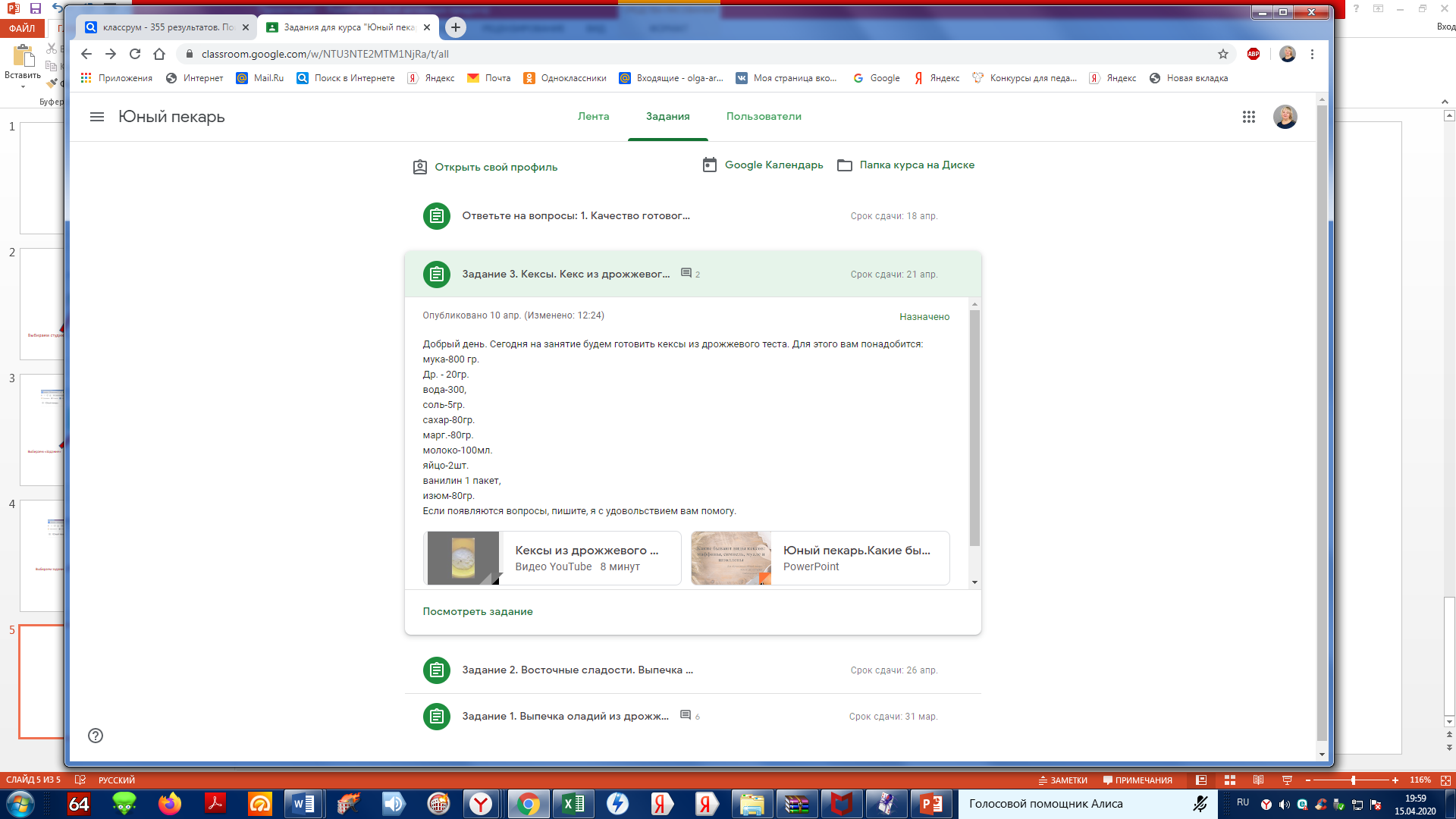 Выбираем
Шаг 5.
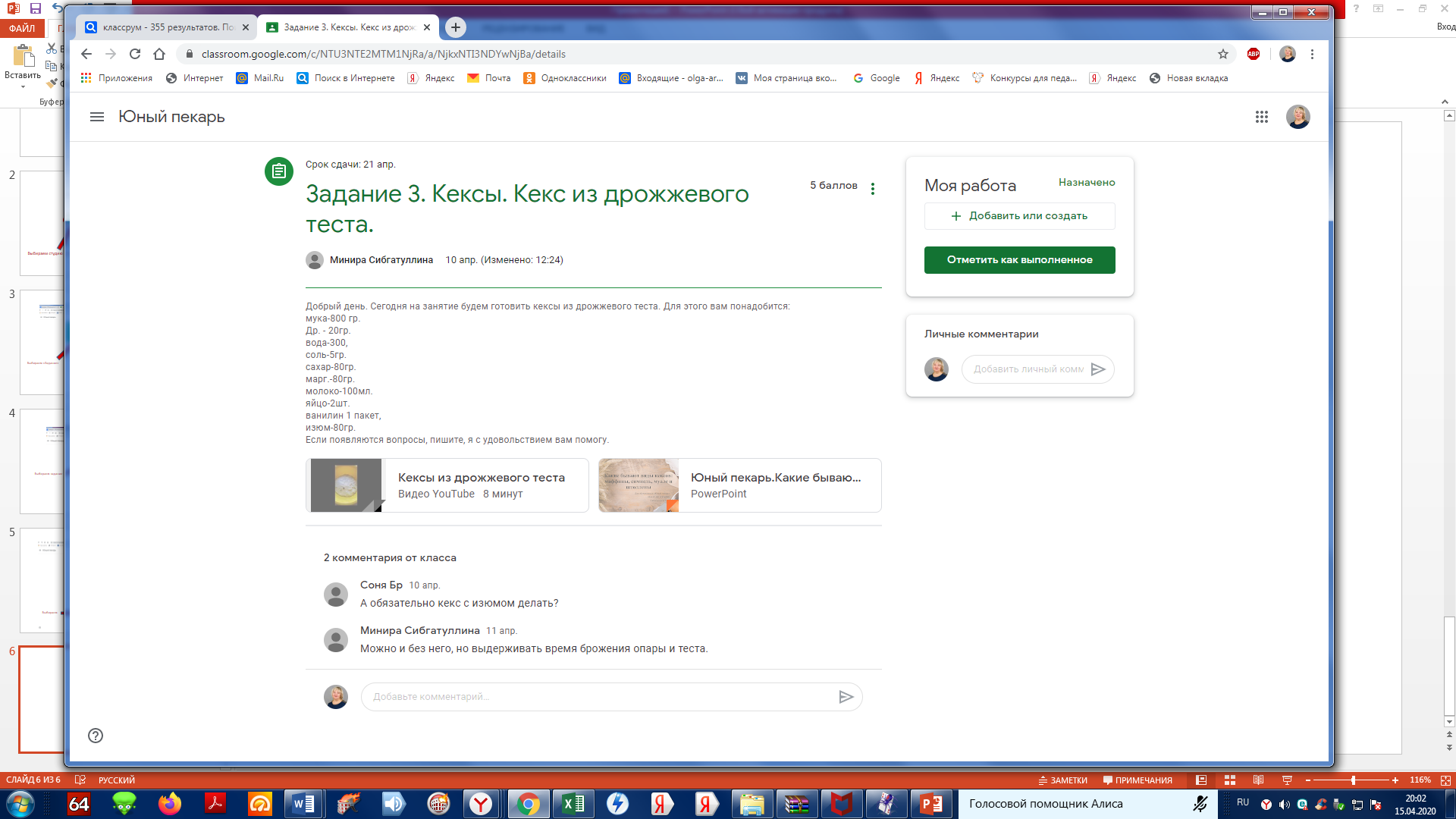 Выбираем для прикрепления 
ответа на задание
Можно задать вопрос преподавателю 
или комментарий
Шаг 6.
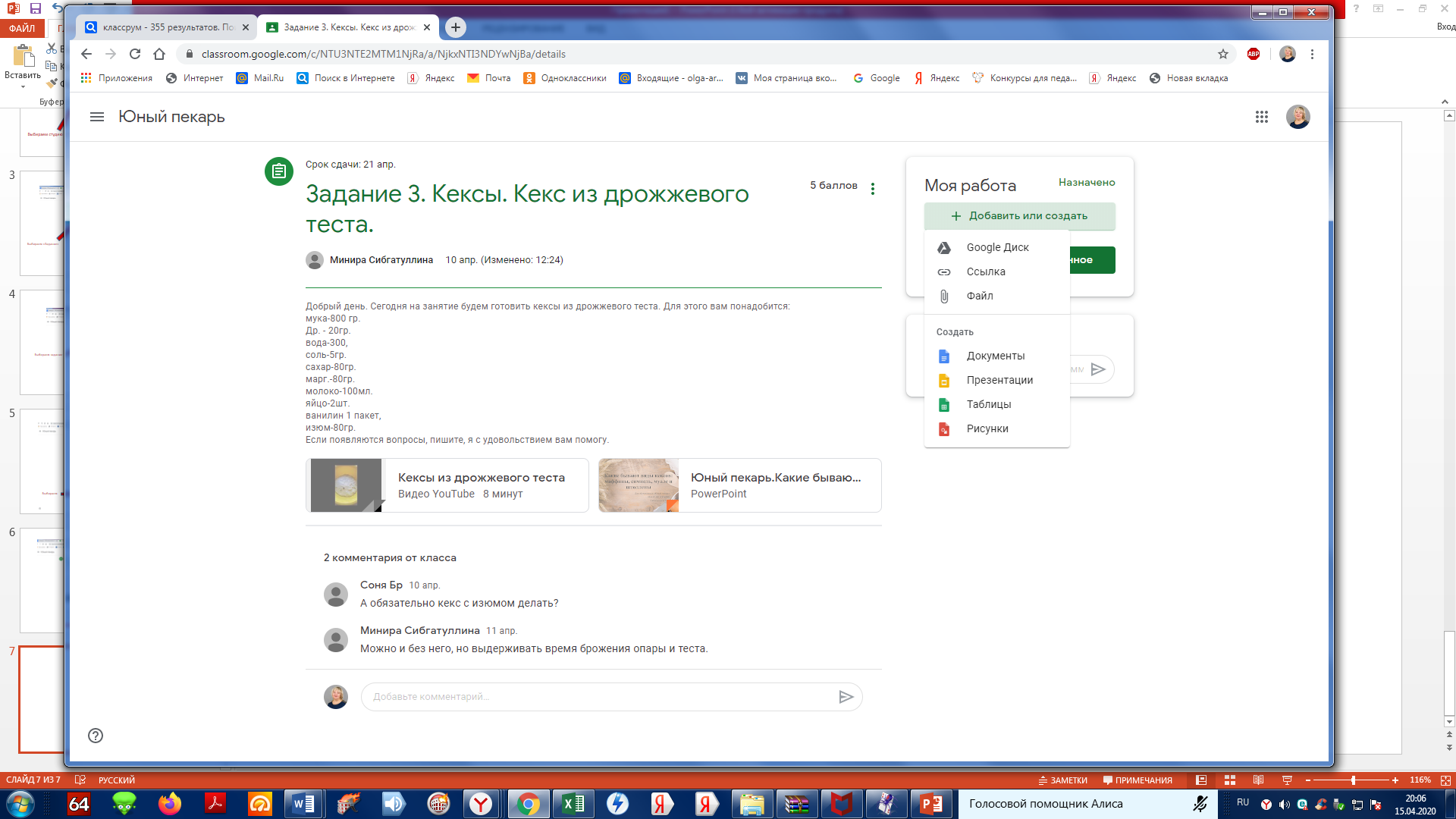 Выбираем
Шаг 7.
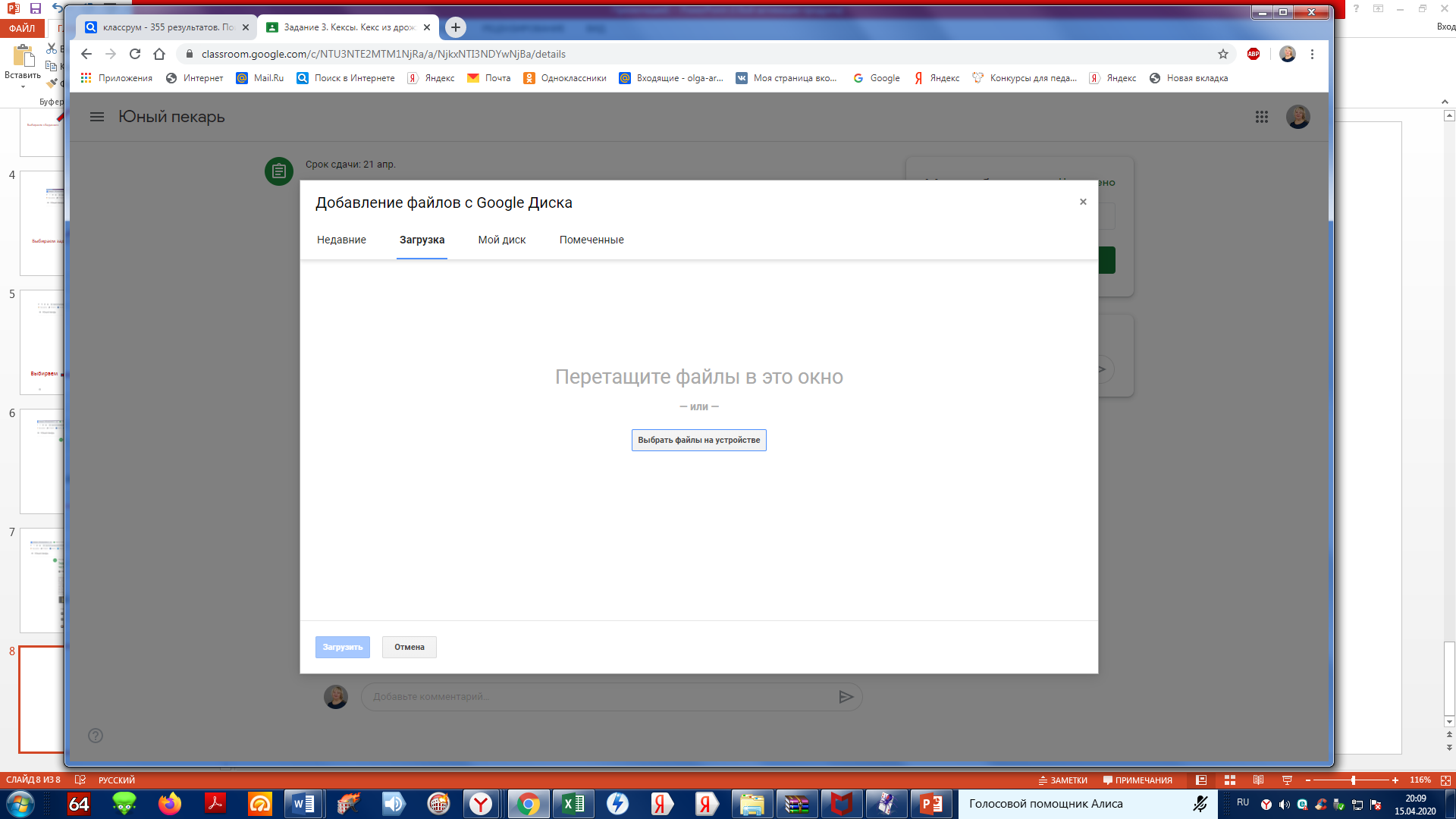 Выбираем
Шаг 8.
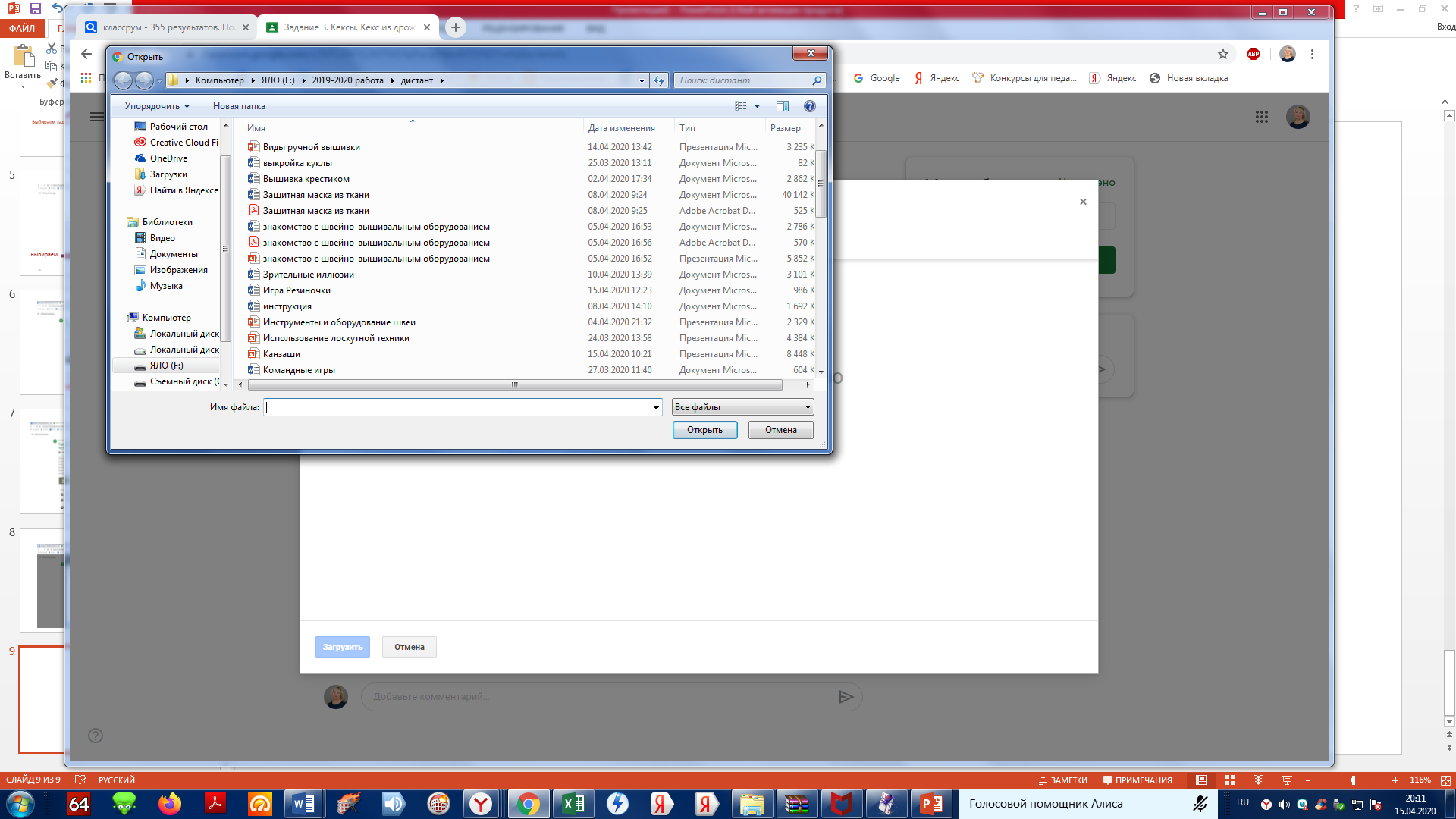 Выбираем 
необходимый 
файл
Шаг 9.
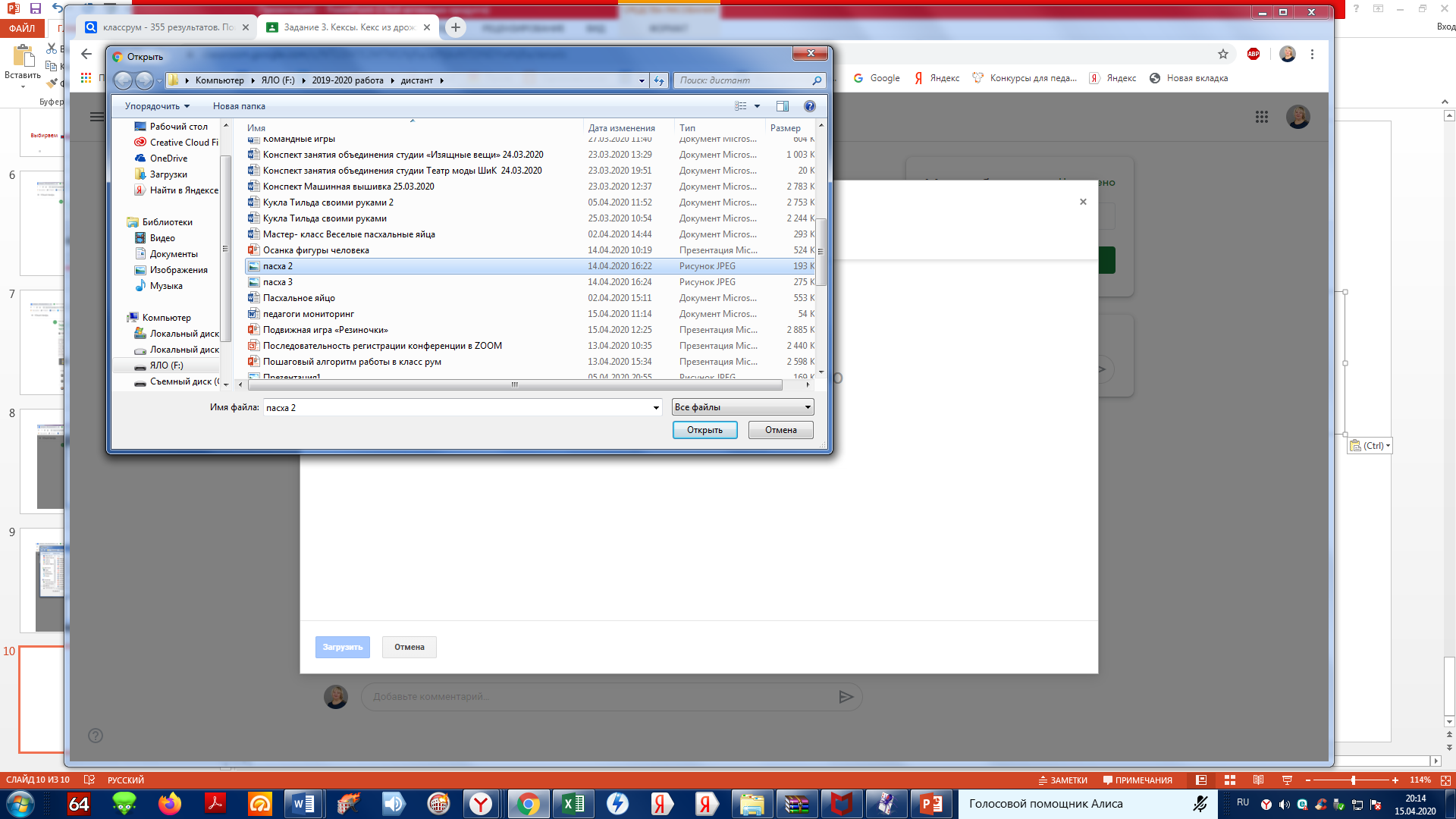 1. Выделяем
необходимый 
файл
2. Нажимаем 
открыть
Шаг 10.
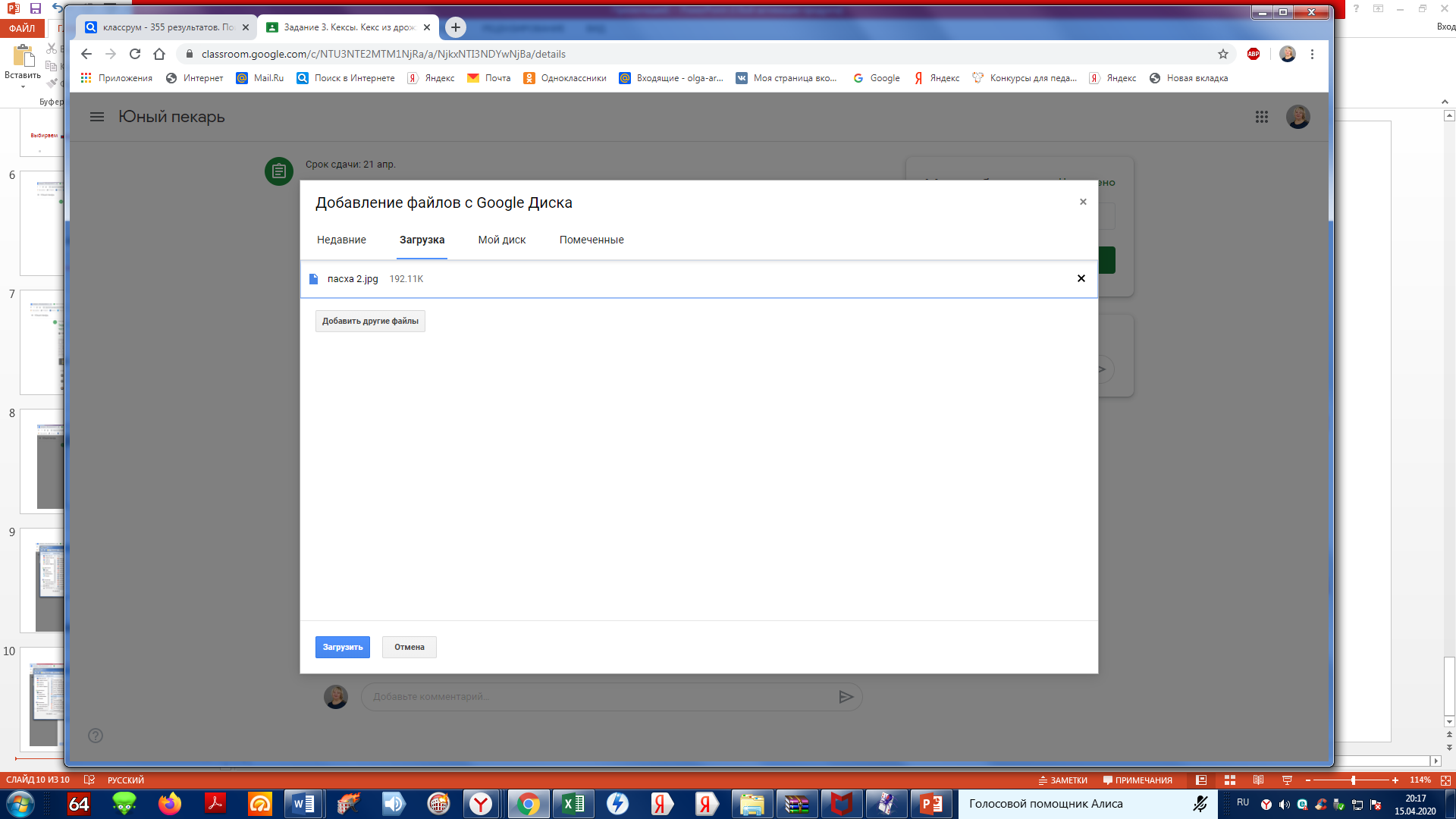 Если фото работ 
или файлов несколько,
 то добавляем этой клавишей
Загружаем
Шаг 11.
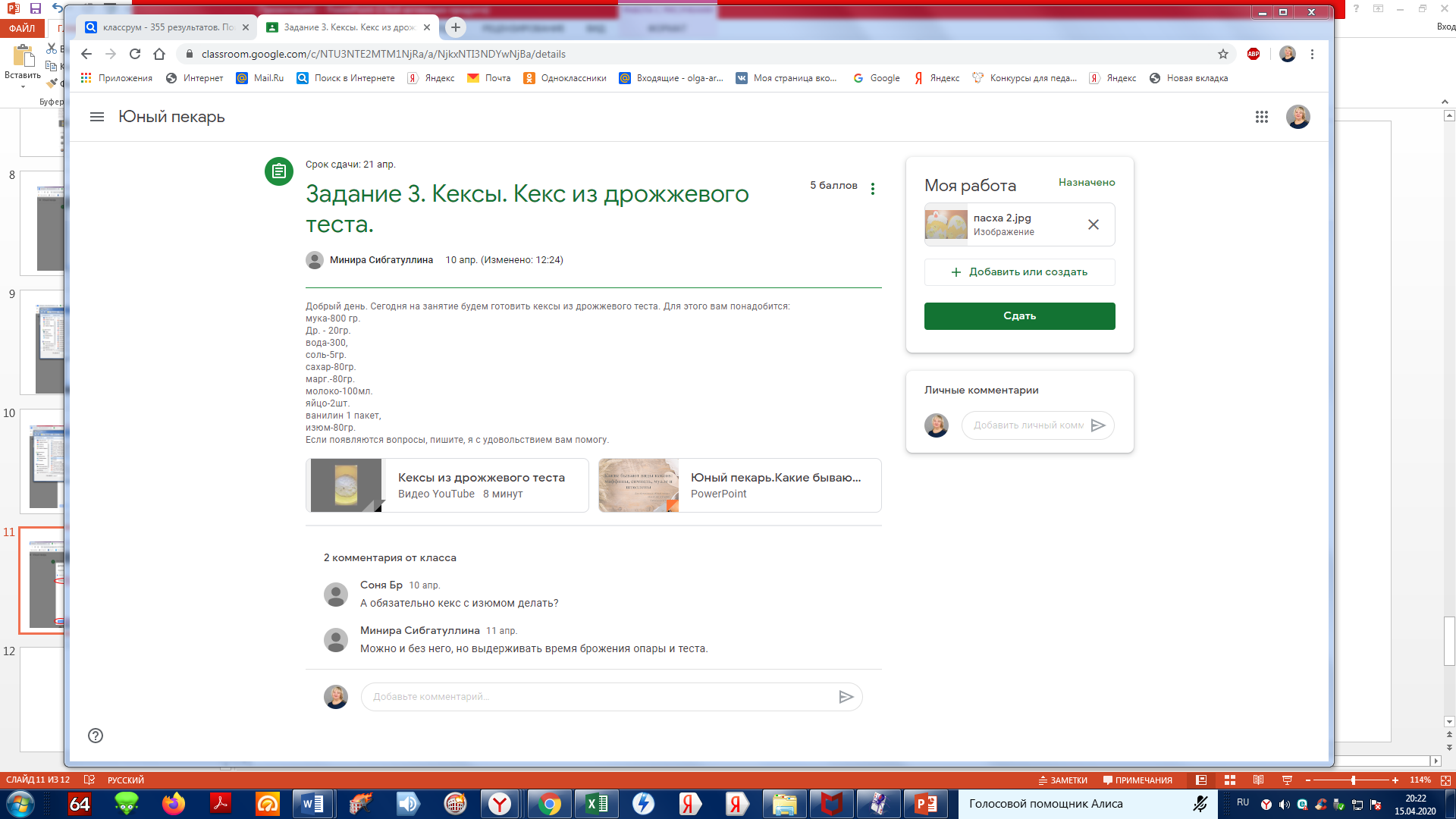 Отправляем
 работу
 педагогу
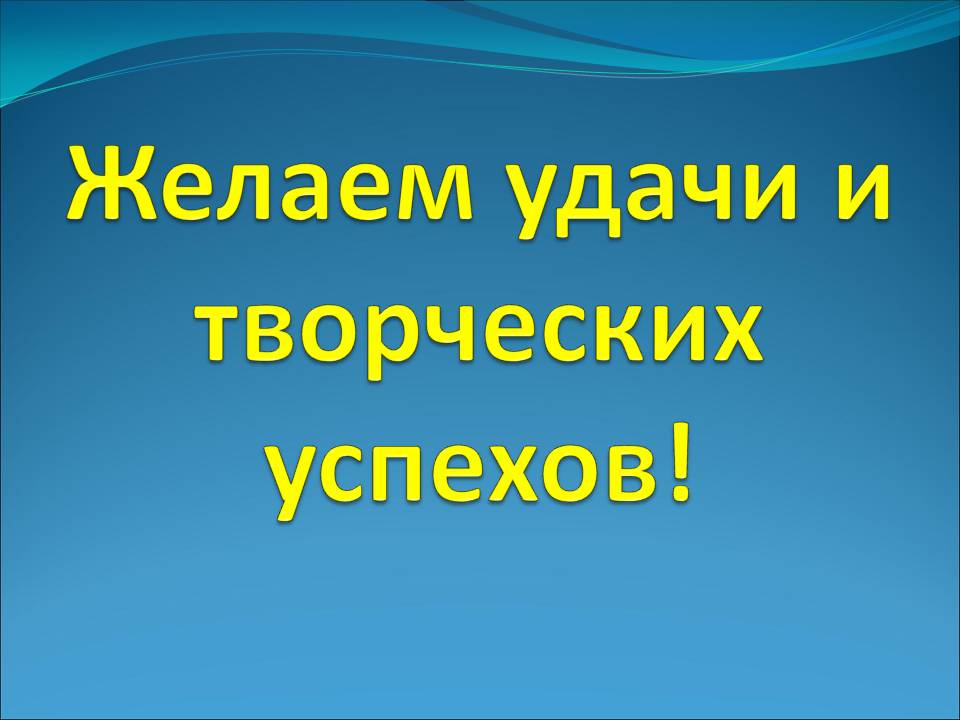